ANTENNA & WAVE PROPOGATION 5th SEM E & T
Course Code:- BEETE501T
Name of Faculty:- Mr. Akbar Nagani
Assistant Professor (Departmennt of Electronics & Telecommunication Engg.
UNIT 01 :-TRANSMISSION LINE
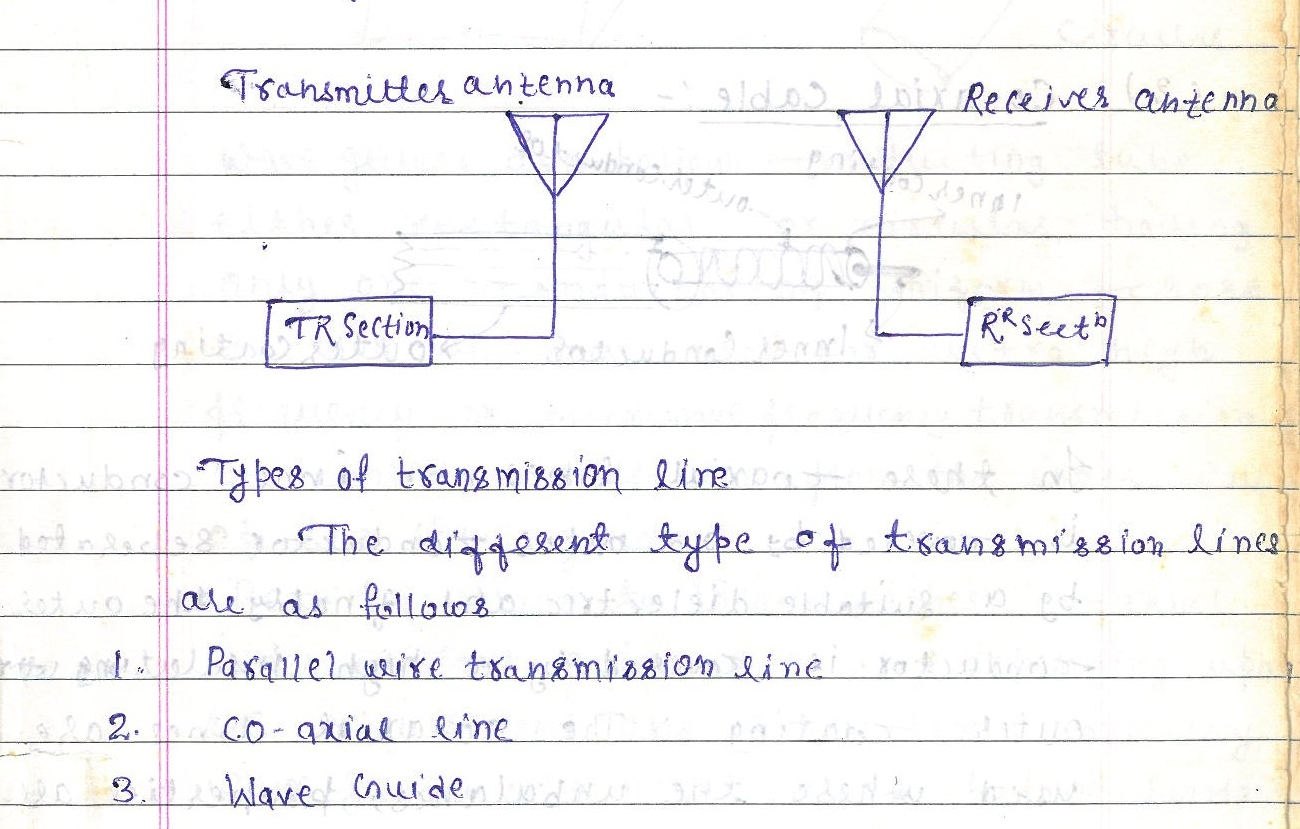 EQUIVALENT CKT OF TRANSMISSION LINE
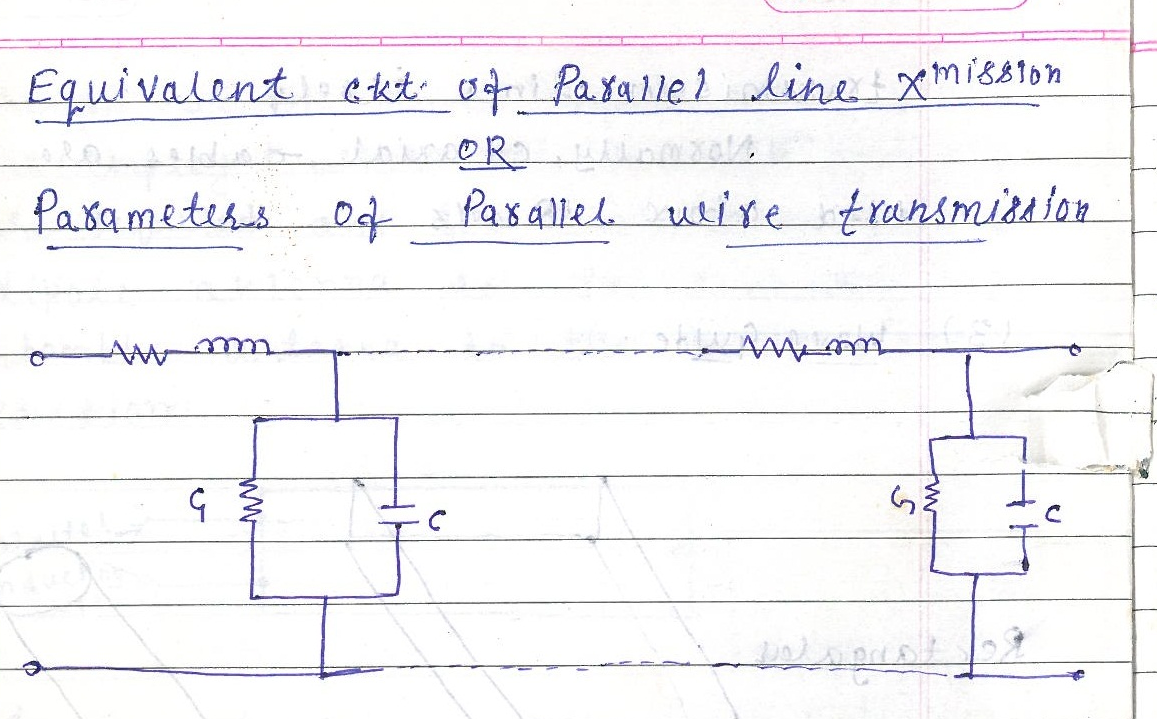 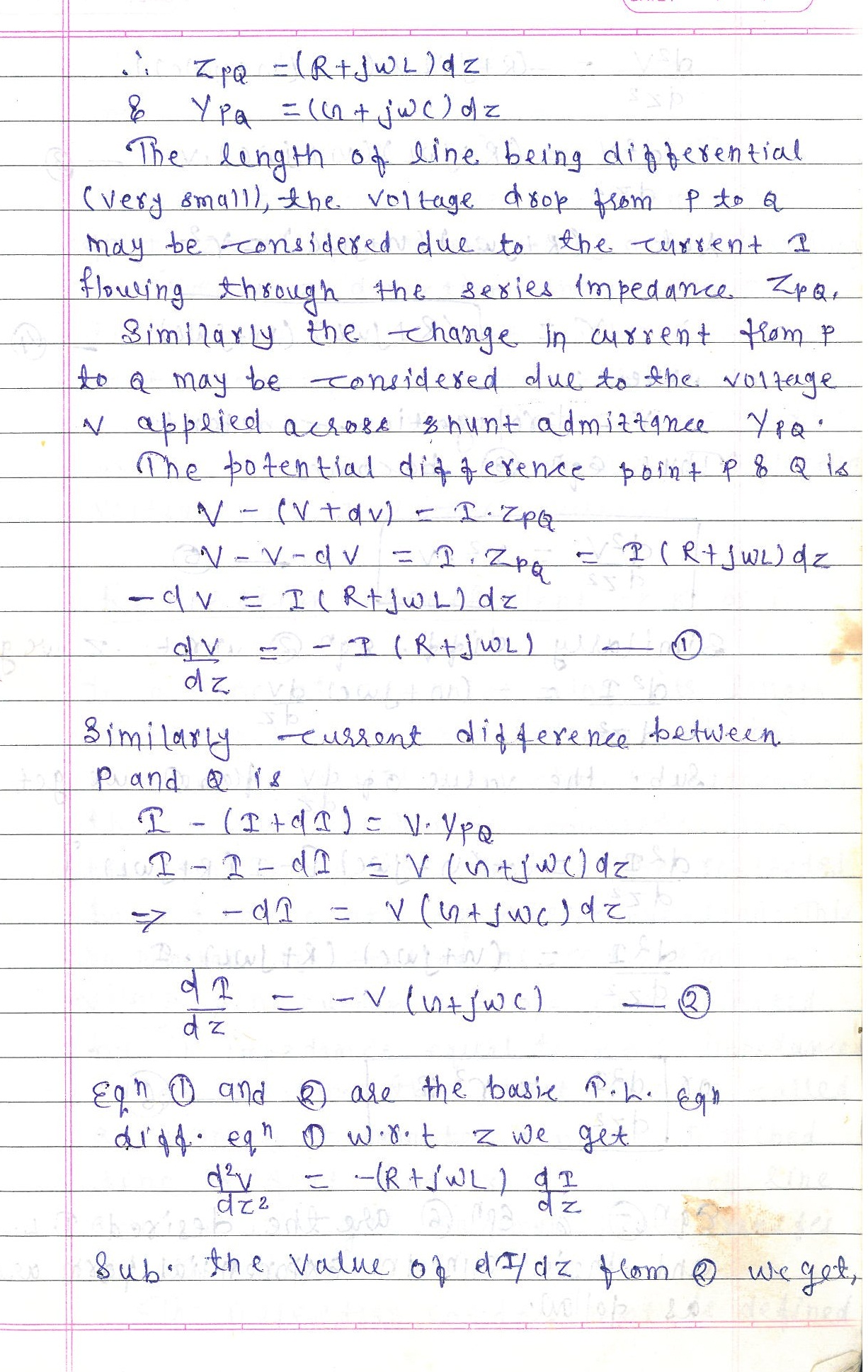 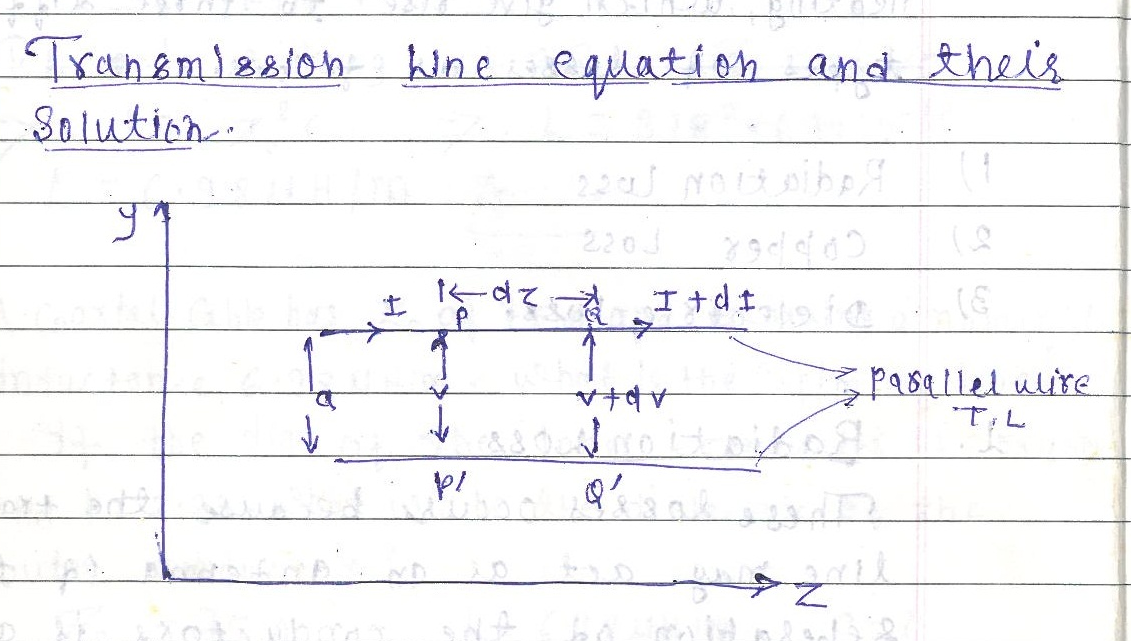 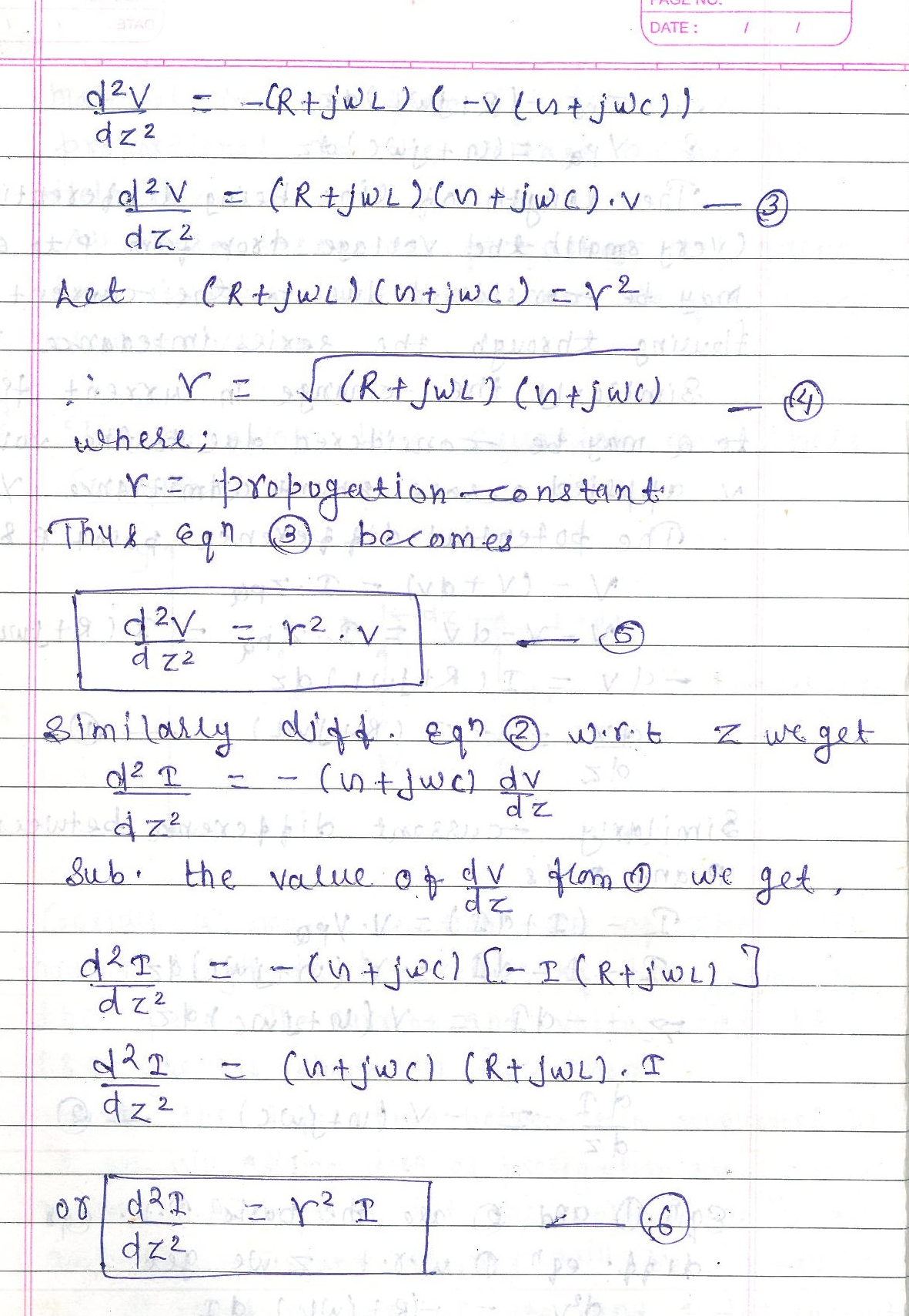 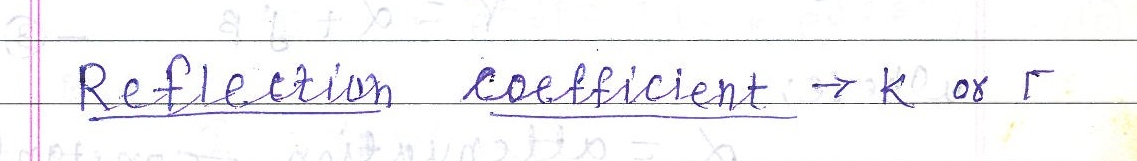 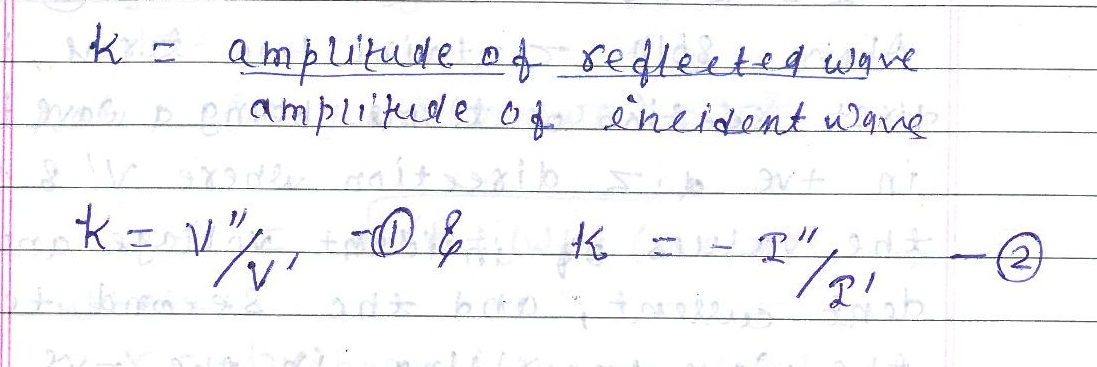 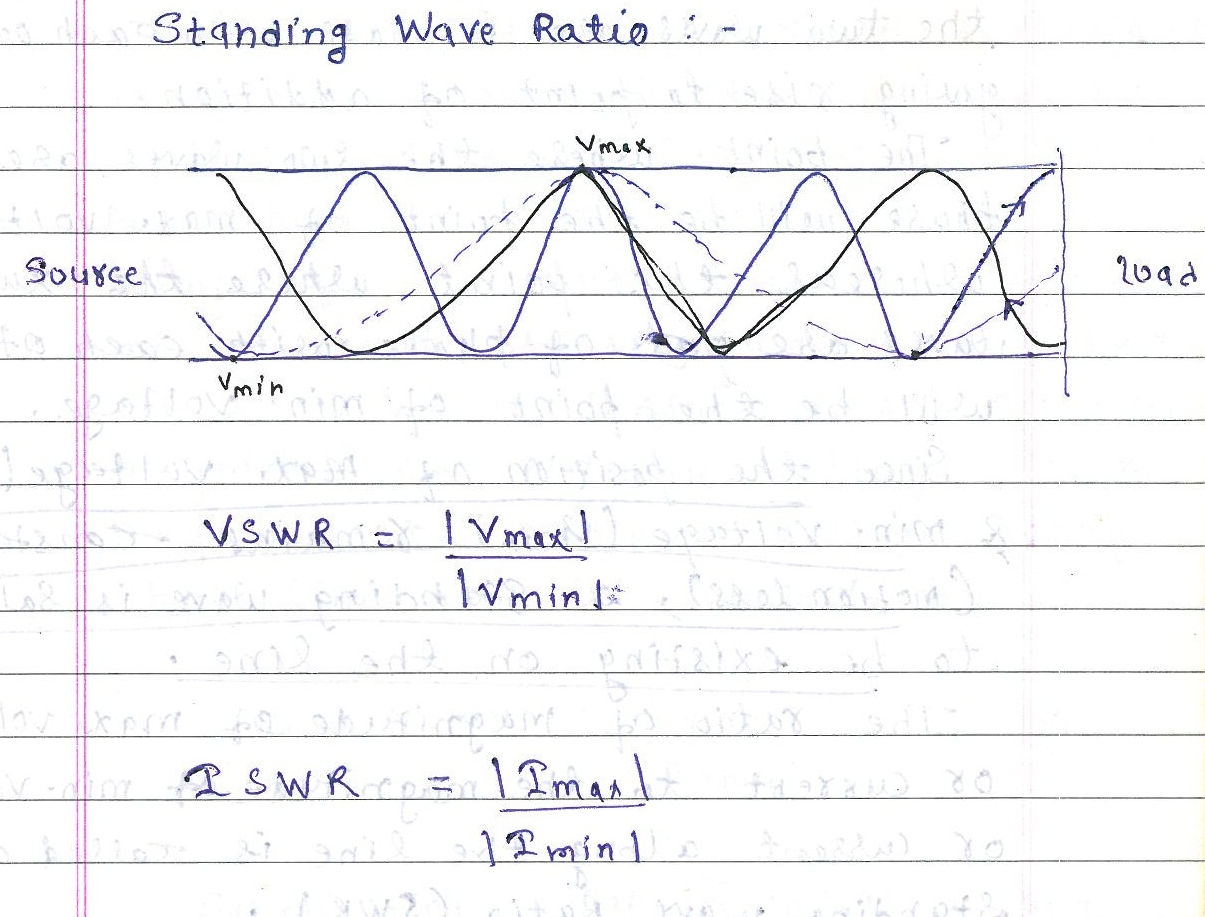 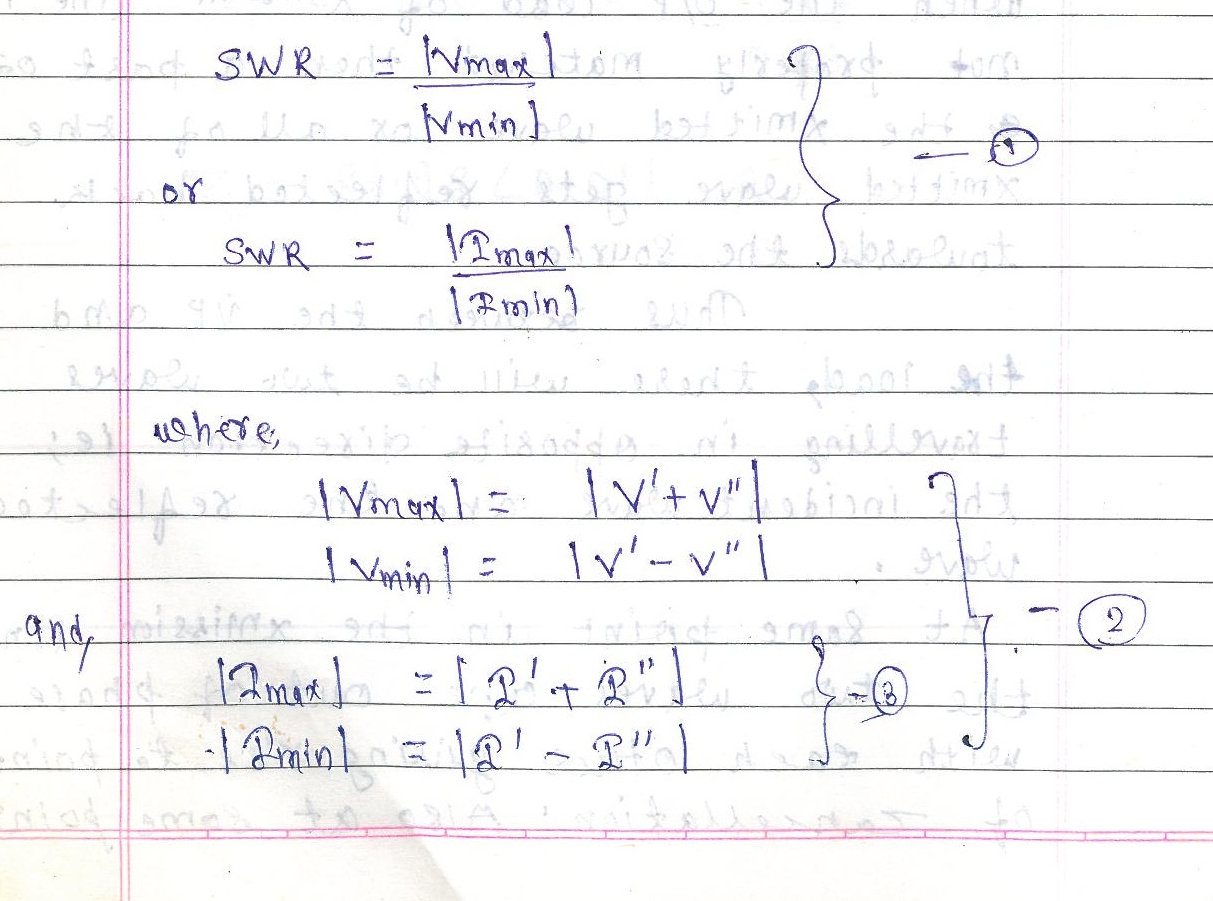 UNIT-02 LINEAR WIRE ANTENNA
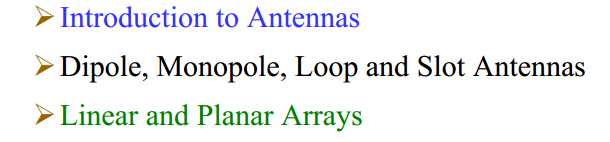 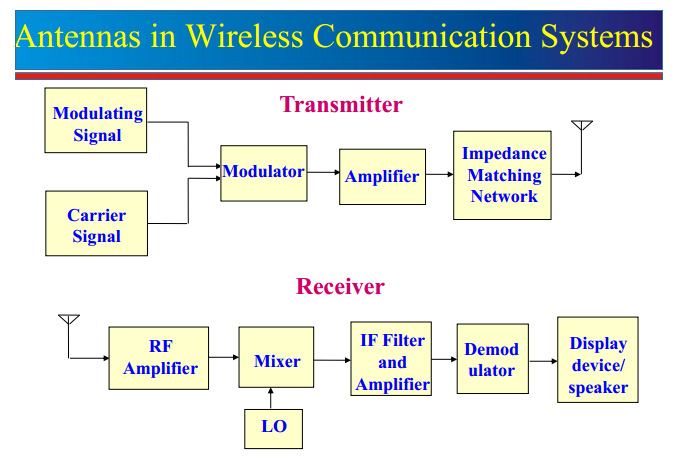 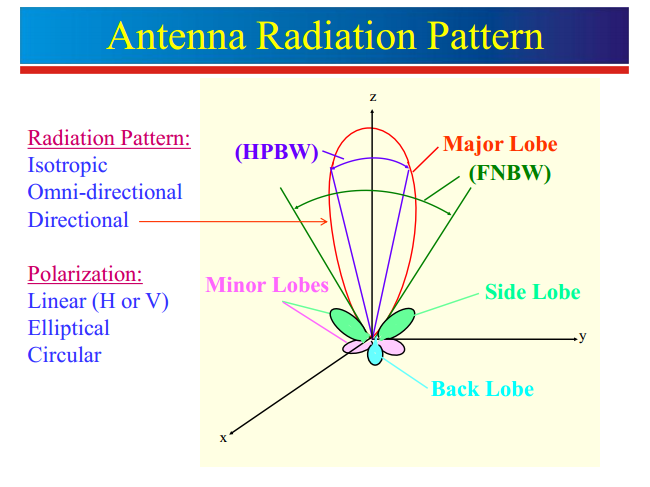 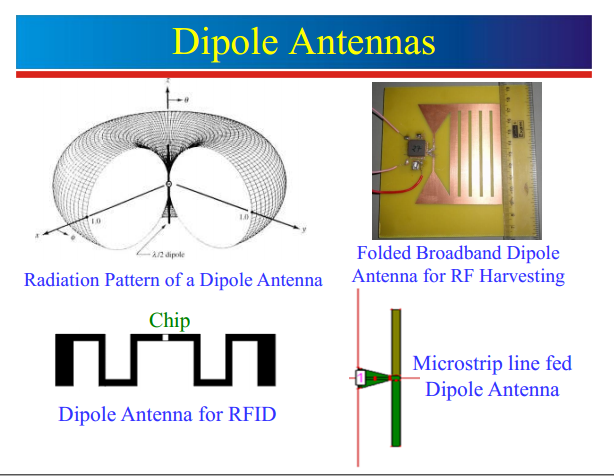 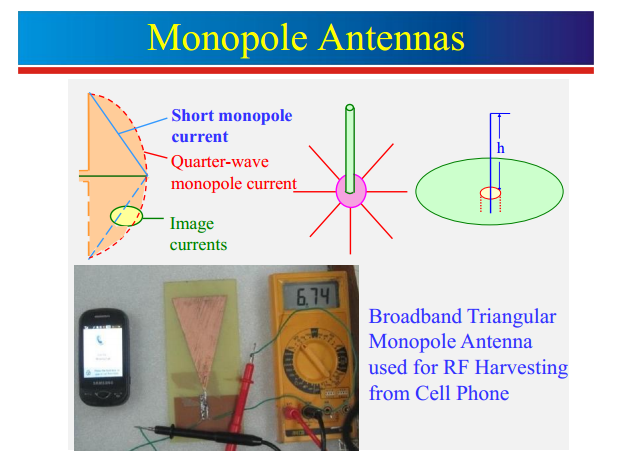 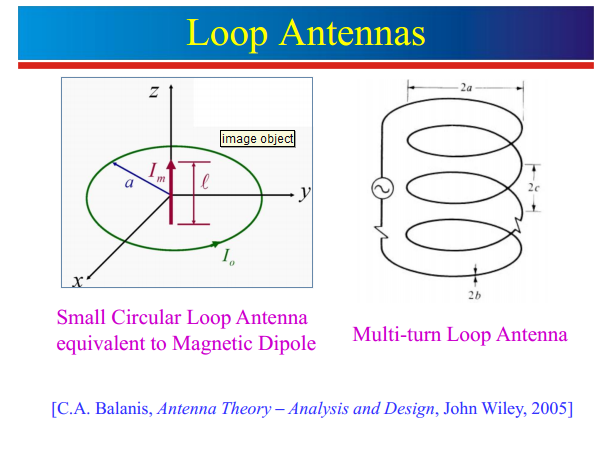 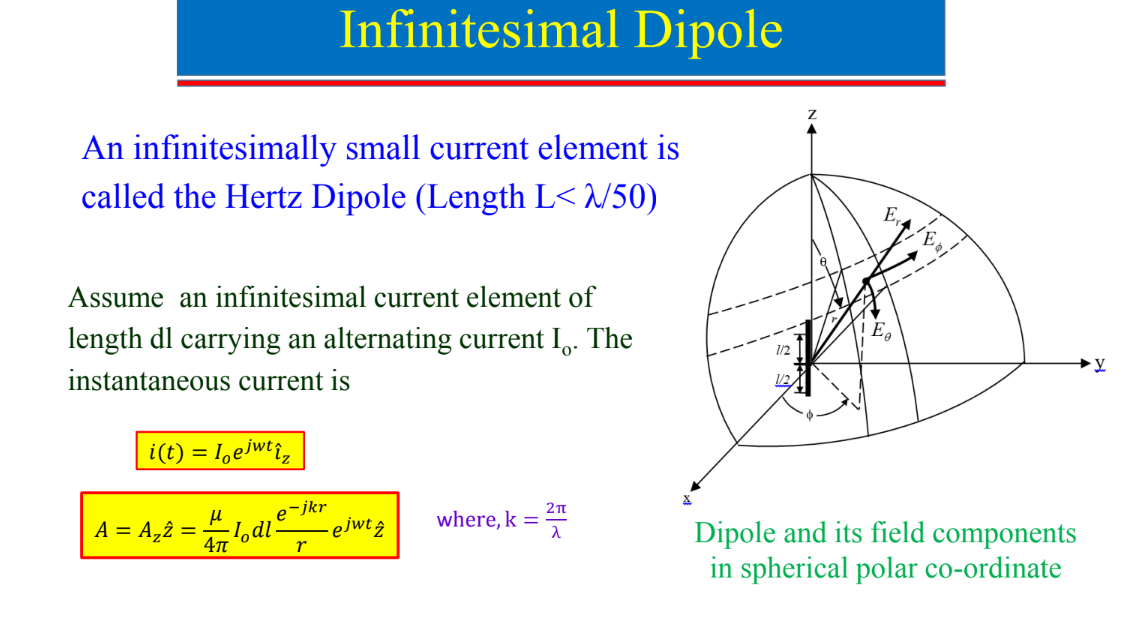 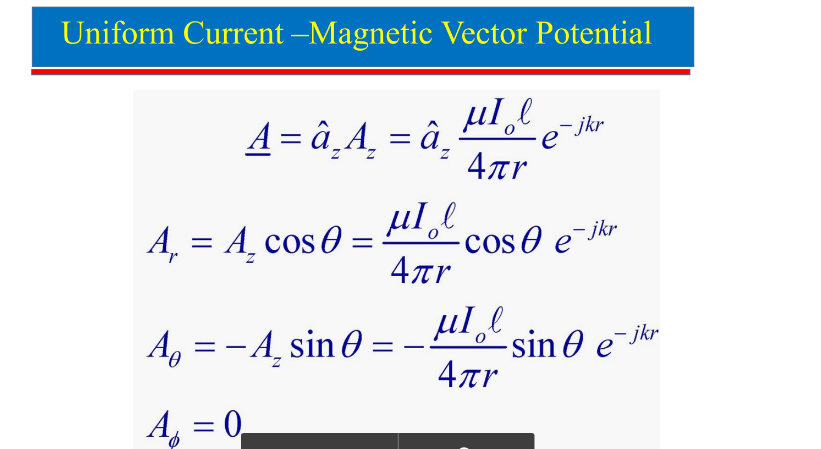 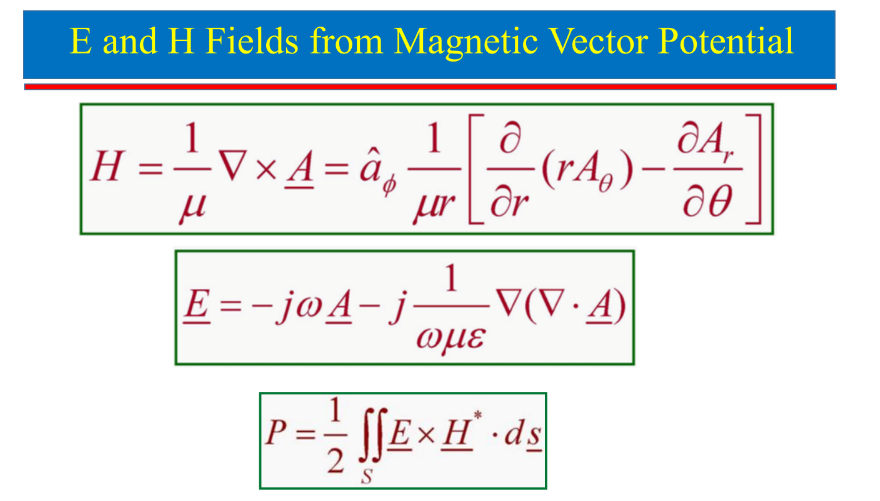 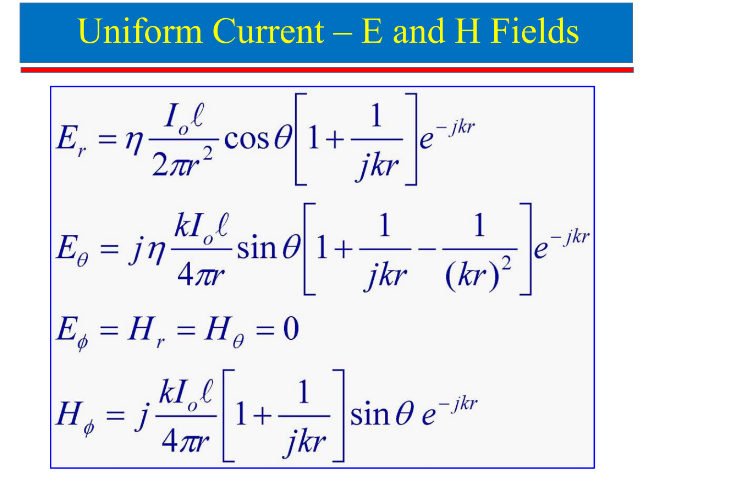 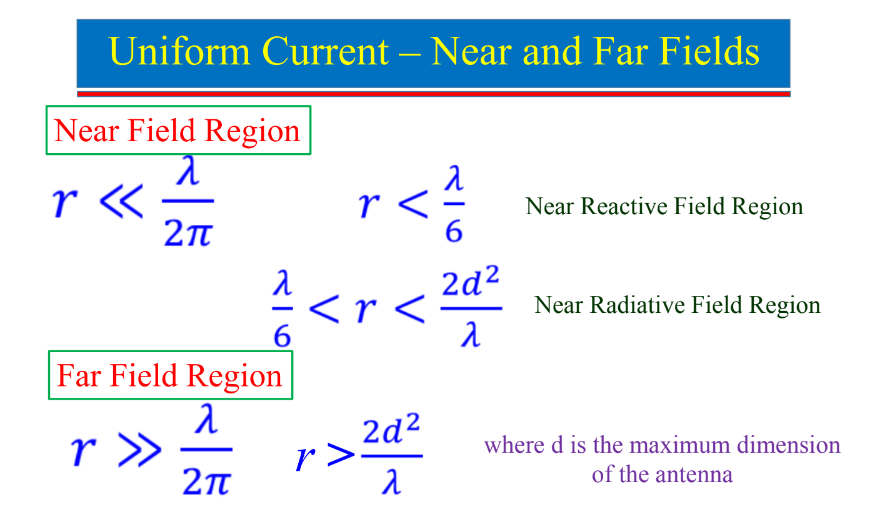 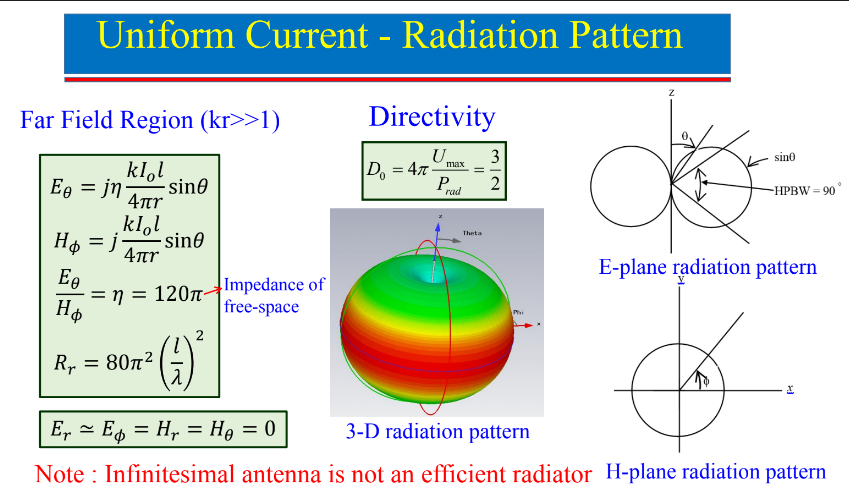